Подготовила: учитель начальных классов МОУ « Средняя школа № 36» , г. Саранска  Видякова Елена Анатольевна
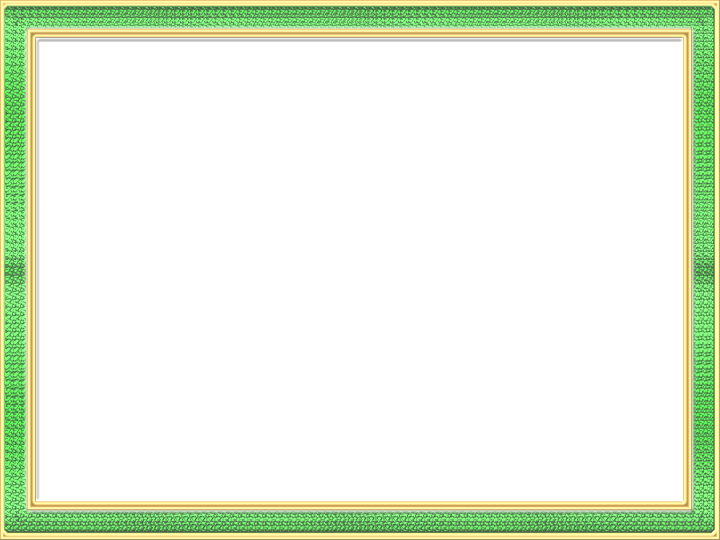 Эпиграф урока
« С маленькой удачи 

            начинаются   
               
                    большие успехи»
С маленькой удачи       
      начинаются 
   большие успехи.
хороший
1. Пришла долгожданная весна!

2. Мелькнул лисий хвост.

3. Зелёным ковром покрылась    
    земля?
Тема урока                                                  

        « Нахождение определений в       
                   предложениях»
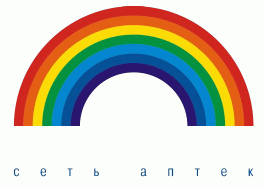 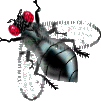 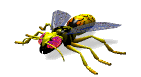 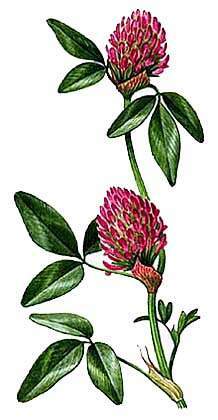 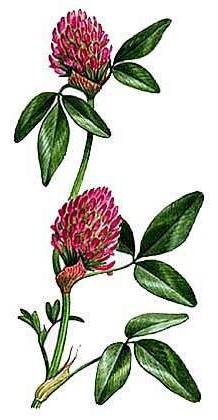 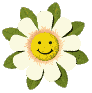 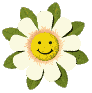 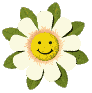 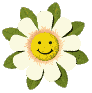 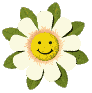 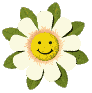 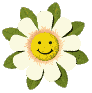 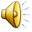 Наступила  ( ранняя, поздняя) весна. (Тусклое, яркое) весеннее солнце освещает землю. Воздух (тёплый, прохладный). Затрещал на реке синий лёд. Зажурчал в овраге (молчаливый, говорливый) ручеёк. Уже прилетели (шумные, тихие) грачи. Они  поправляют гнёзда на деревьях.
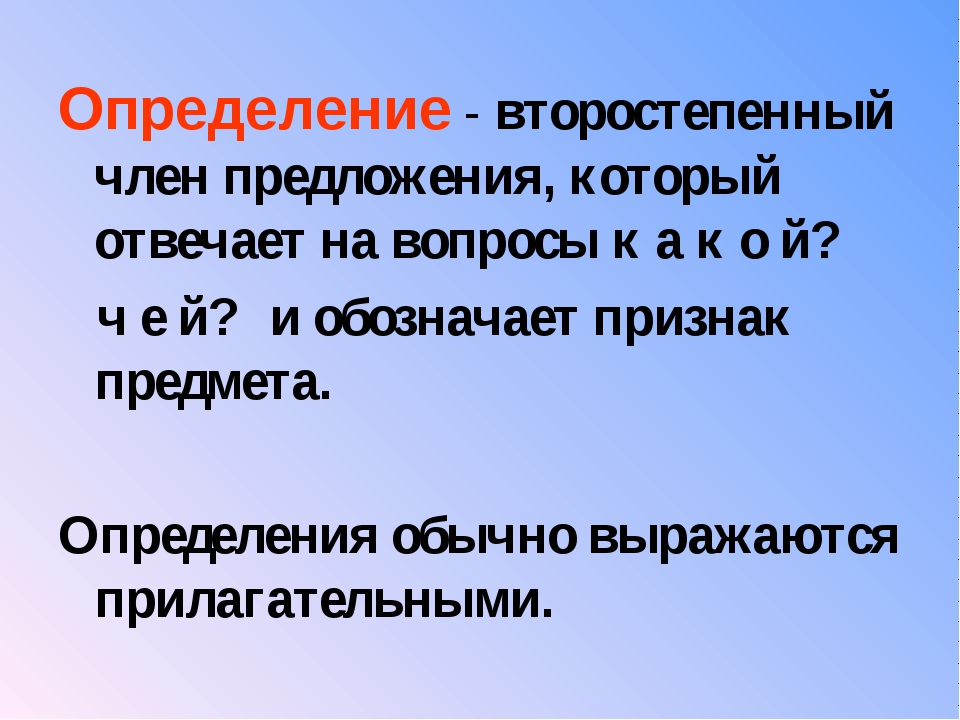 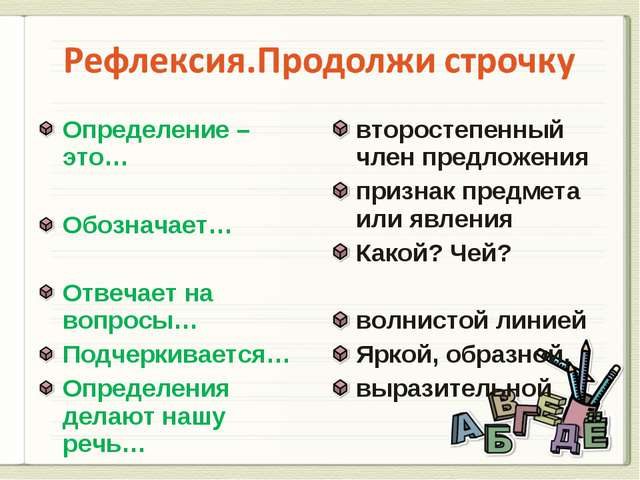 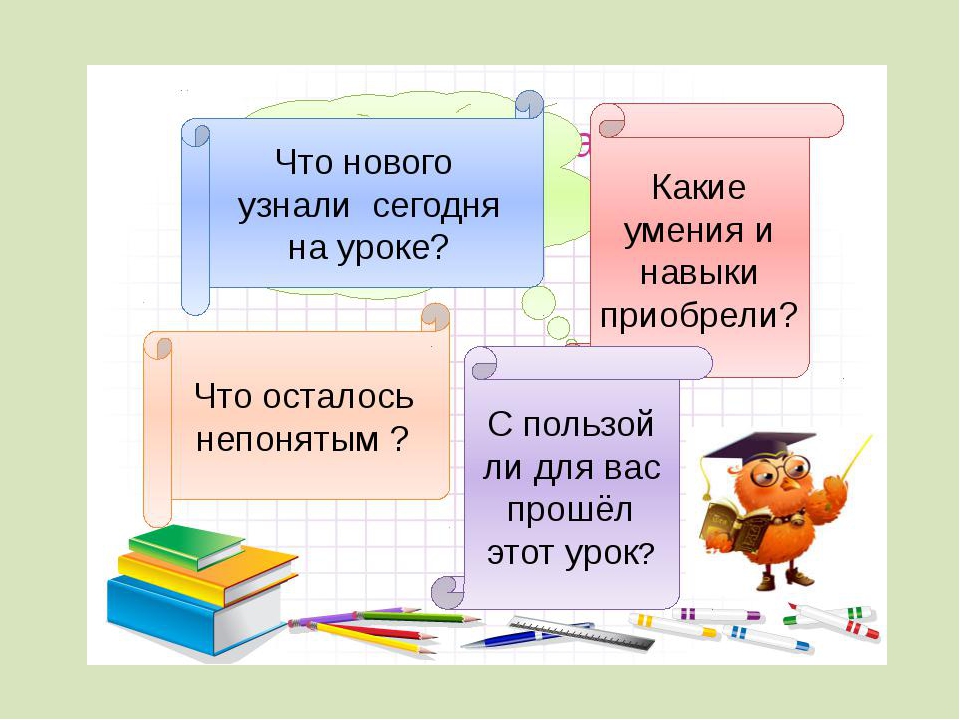